Профессиональное  здоровье средних  медицинских
работников ГБУЗ СО Сызранского психоневрологического диспансера, как фактор безопасной и качественной медицинской помощи
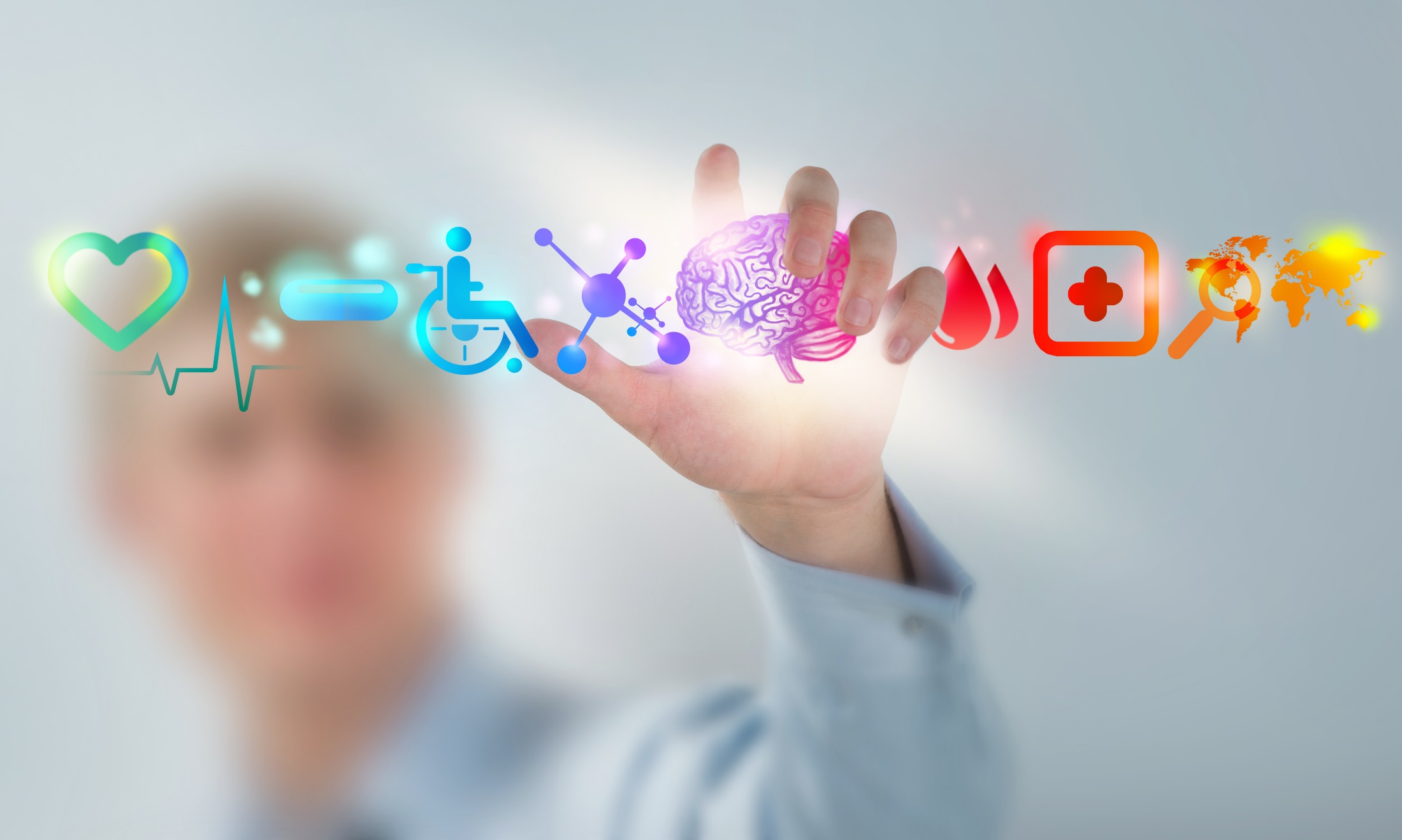 Выполнила: главная медицинская сестра ГБУЗ СО СПНД Нуруллина Светлана Петровна
4
ЗАКЛЮЧИТЕЛЬНАЯ ЧАСТЬ
1
АКТУАЛЬНОСТЬ ВОПРОСА
2
ТЕОРЕТИЧЕСКАЯ ЧАСТЬ
3
СОДЕРЖАТЕЛЬНАЯ ЧАСТЬ
СОДЕРЖАНИЕ
АКТУАЛЬНОСТЬ ВОПРОСА
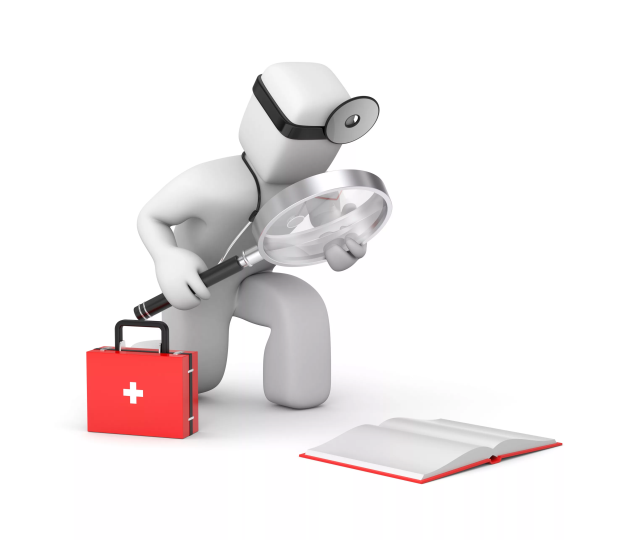 Во многих странах мира медицинские сестры в области психического здоровья являются единственными специалистами, от которых зависит благополучие и состояние здоровья пациента.
Поэтому реформирование отечественной психиатрической помощи также связано с возрастающей ролью среднего медицинского персонала в условиях развития сестринского дела и потребностью общества в качественном обслуживании и уходе.
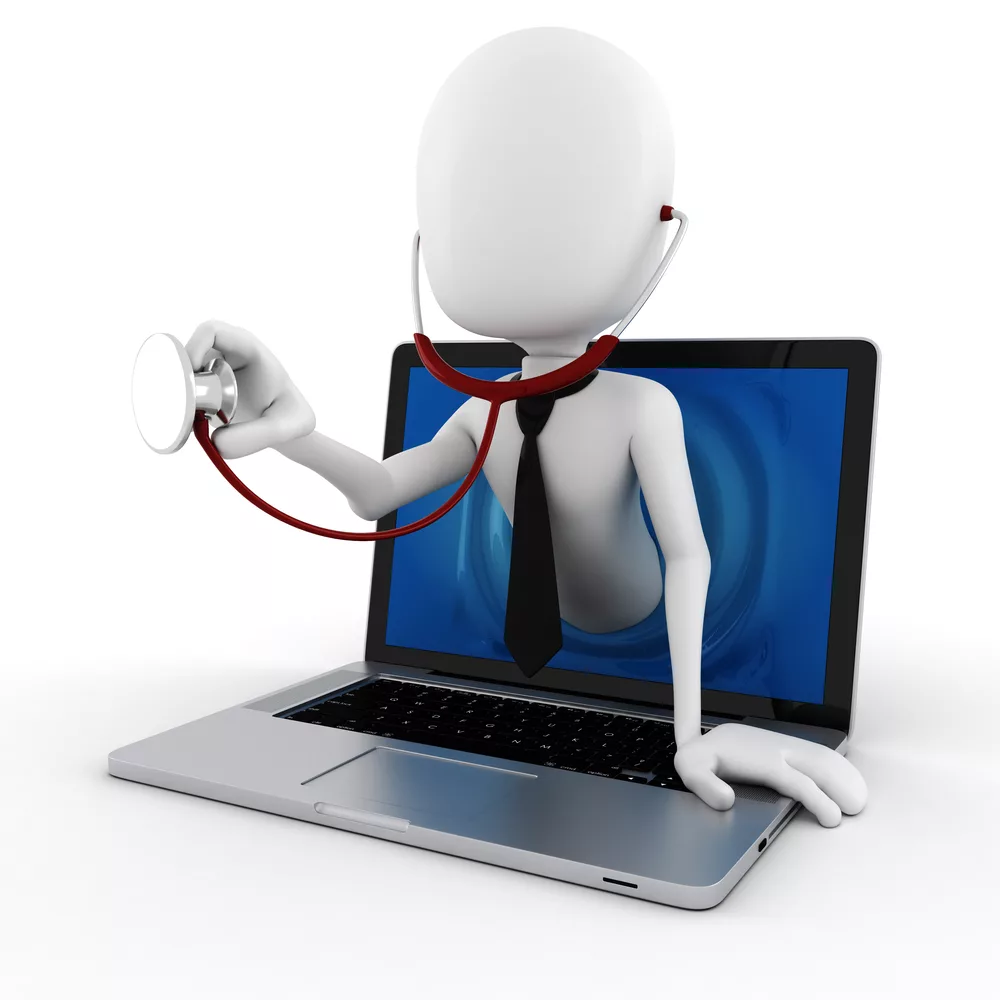 В современных условиях актуализируется потребность в изучении профессионального здоровья как способности личности сохранять и активизировать защитные, регуляторные, компенсаторные механизмы, обеспечивающие эффективность, работоспособность и развитие личности работника во всех условиях и на всех этапах профессиональной деятельности.
Авторитет психиатрической службы, понимание актуальности проводимой ею работы возрастает. 
Деятельность медицинских работников среднего звена нацелена на постоянное повышение уровня профессиональной деятельности, связанной с прохождением сертификации, повышения квалификации, последипломную подготовку.
В результате мед. сестра пользуется возможностью системного профессионального совершенствования, а лечебное учреждение и пациенты- возможностью потреблять более совершенную сестринскую помощь.
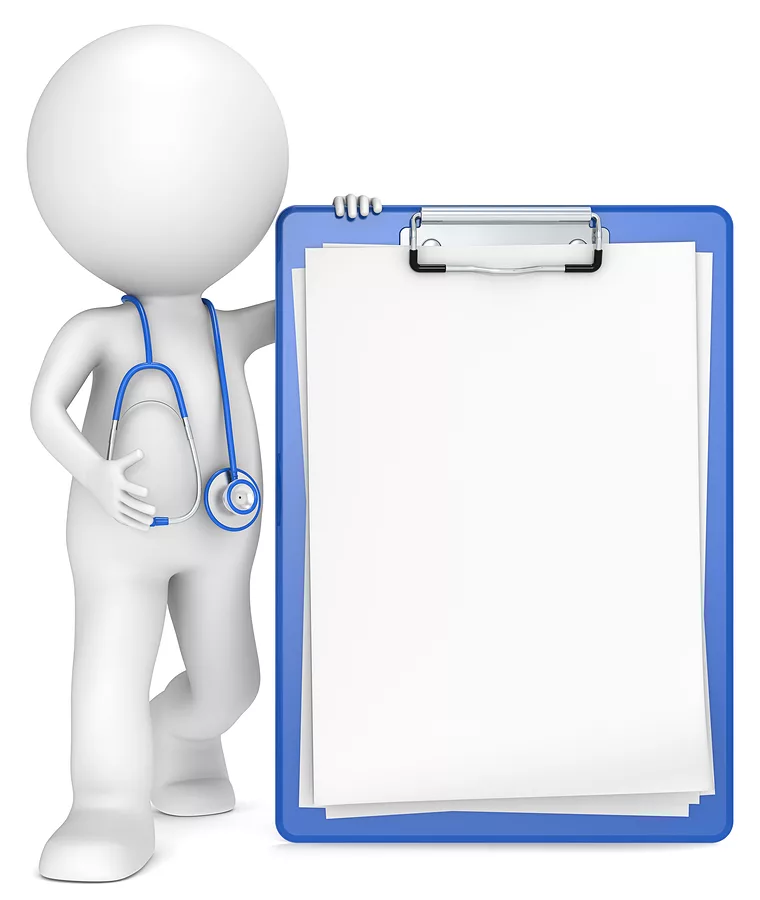 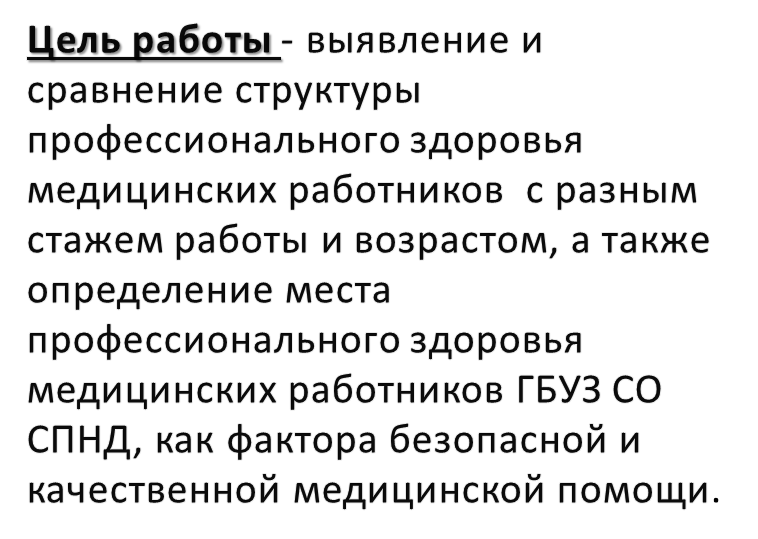 Так, принадлежа к профессиям
«субъектно-субъектного типа», 
деятельность медицинских работников проходит в условиях:

повышенных социально-психологических требований,

эмоциональной насыщенности, 

высоких умственных и психоэмоциональных напряжениях, 

высоких процентов факторов, вызывающих стресс
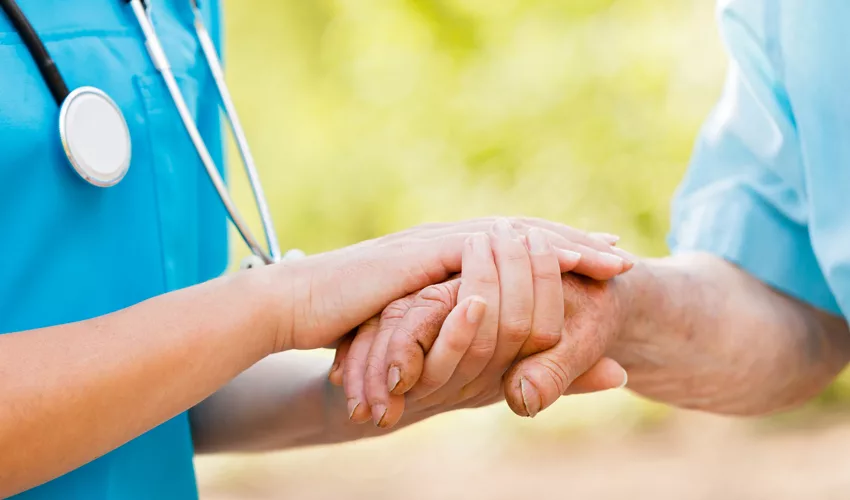 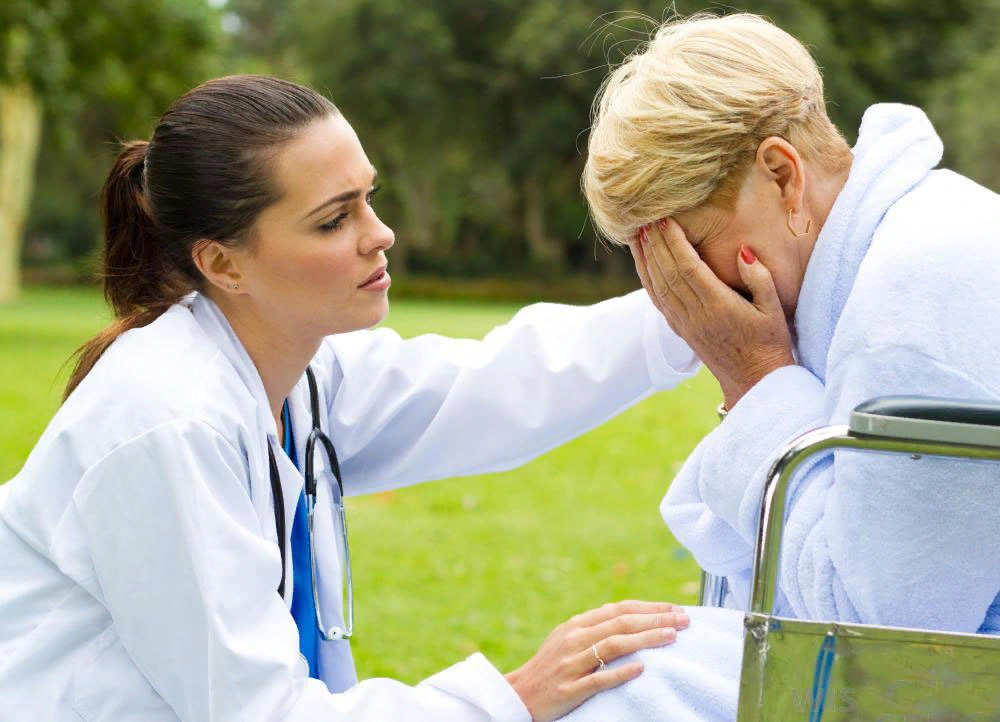 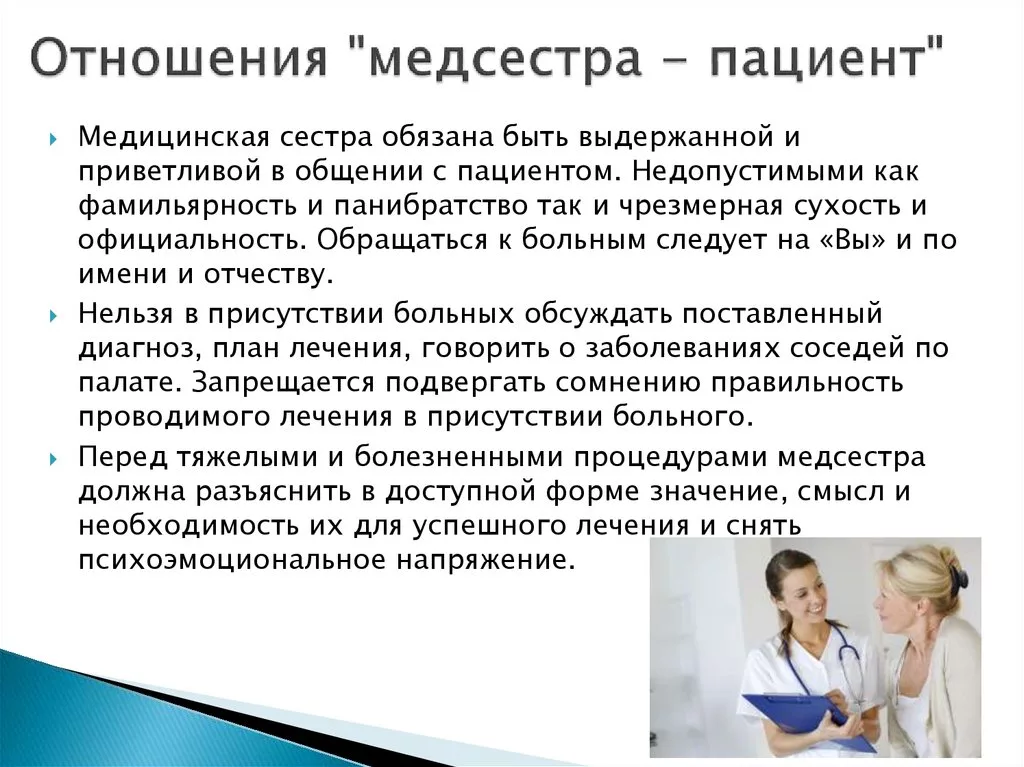 ТЕОРЕТИЧЕСКАЯ ЧАСТЬ
Профессиональное здоровье - это интегральная характеристика функционального состояния организма человека по физическим и психическим показателям, а главным показателем профессионального здоровья является работоспособность, отражающая указанные возможности человека
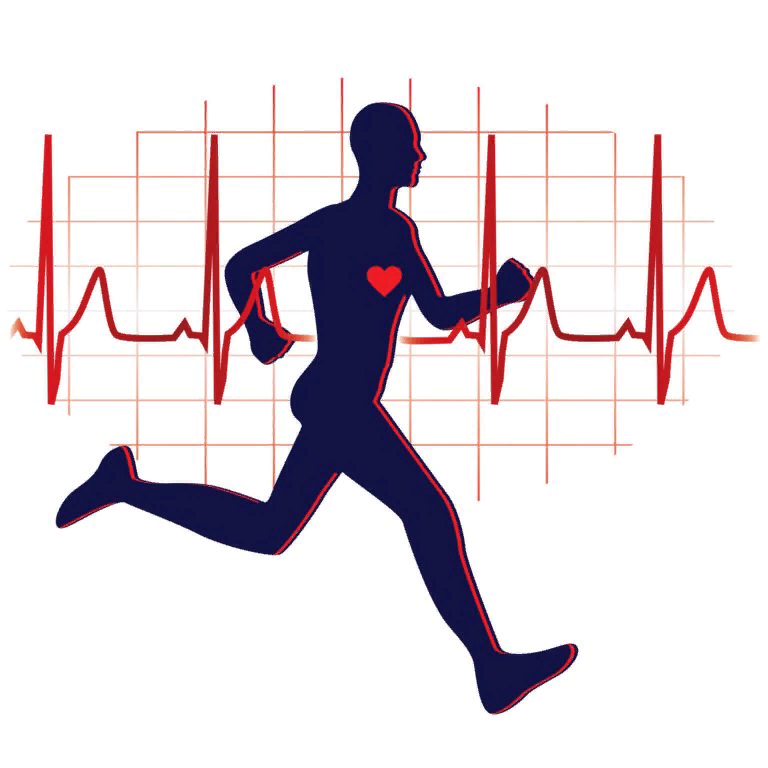 Показателем профессионального здоровья, по мнению специалистов, может быть только профессиональная работоспособность.
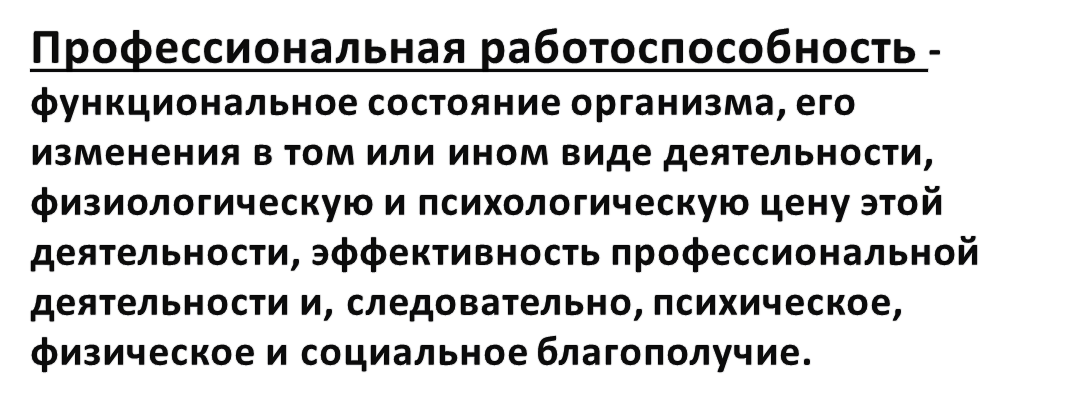 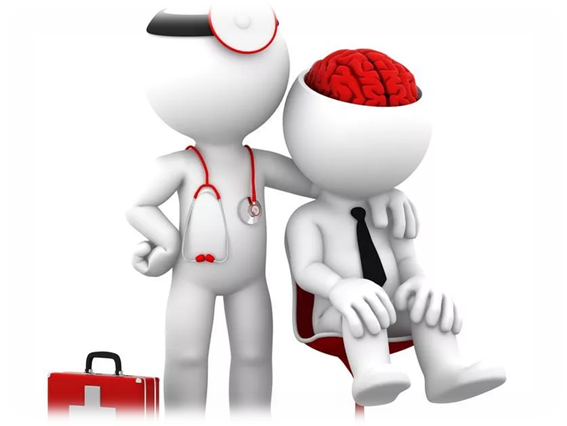 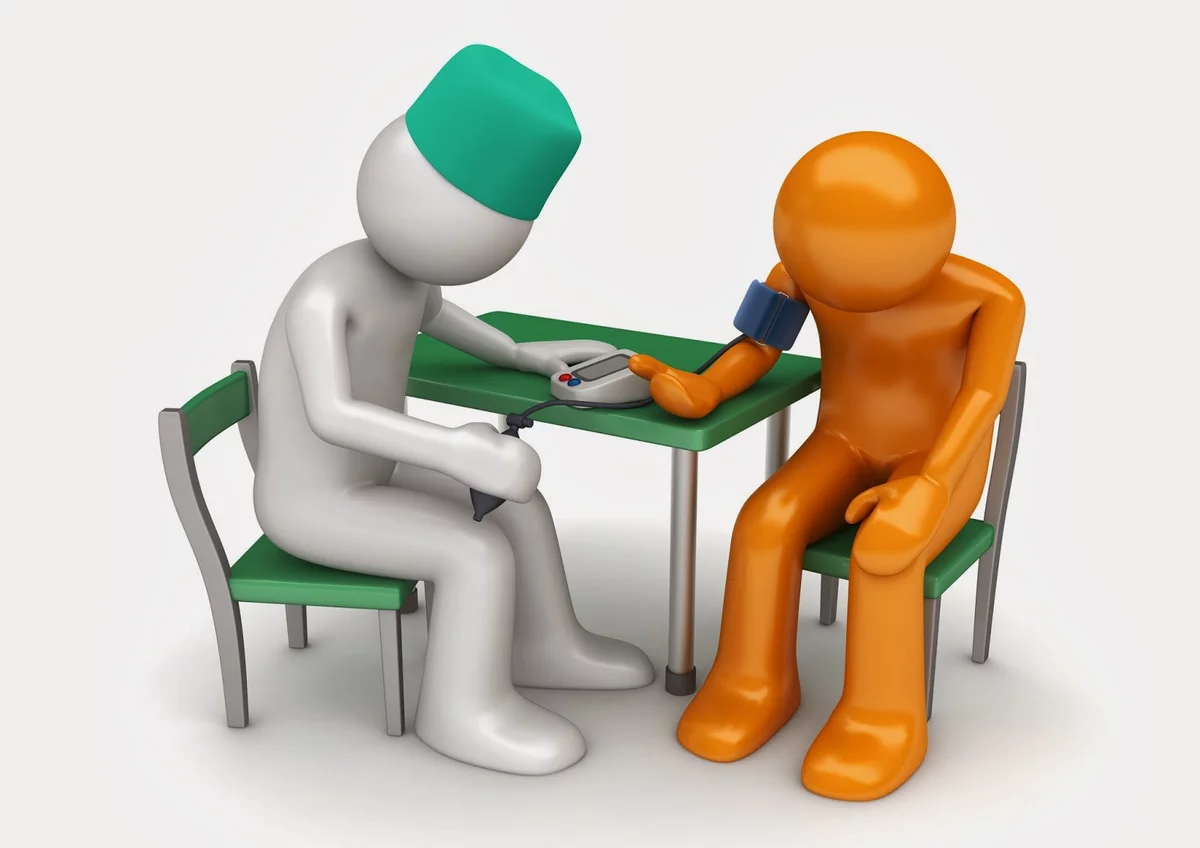 Факторы профессиональной работоспособности
Третья группа
полная или достаточная укомплектованность коллектива
профессиональная подготовленность специалистов
материально-техническая обеспеченность
налаженное эффективное управление;
надежная связь (передача информации);
межличностные отношения, благоприятный психологический климат в коллективе;
сработанность коллектива;
мотивация к деятельности.
Первая группа
Вторая группа
физическое развитие 
физическая подготовленность – сила
показатели вегетативного обеспечения физической деятельности.
степень адекватности состояния
психической активности 
восприятие, как совокупность процессов
научение
память
мышление 
свойства личности
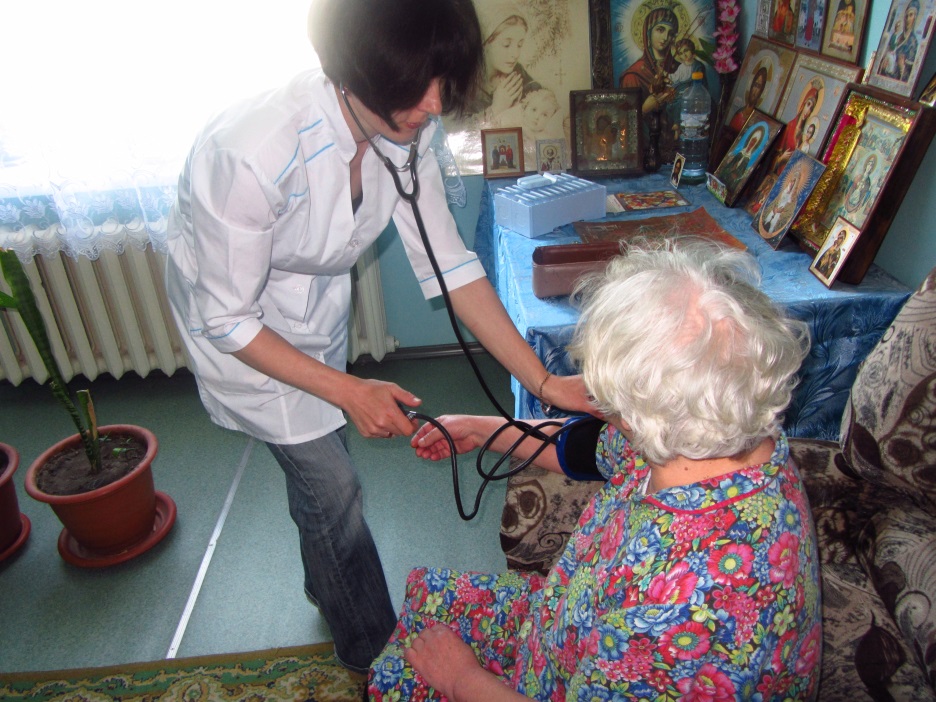 Профессиональная деятельность средних медицинских работников психиатрии отличается исключительной психологической сложностью, связанной, в первую очередь, с особенностями контингента больных, с которыми имеет дело персонал.
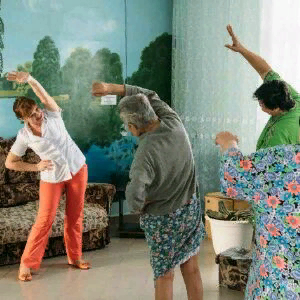 Практика деятельности медицинских сестер, показала что в ГБУЗ СО Сызранский ПНД функционирует достаточно стройная жизнеспособная система, которая обеспечивает, в пределах компетенции, выполнение конституционных прав граждан на получение качественной и безопасной медицинской помощи в необходимом объеме.
СОДЕРЖАТЕЛЬНАЯ ЧАСТЬ
статистика

результаты исследования

научное обоснование и др.
В нашем исследовании профессиональное здоровье понимается как открытая саморегулируемая целостная система, которая характеризуется динамичностью, сложностью, автономностью и обеспечивает продуктивность самореализации и самоорганизации личности за счет активного использования, как внутренних ресурсов, так и возможностей, определяемых условиями внешней среды.
Исследование медицинских работников
1.Была проведена проба Руфье
Проба Руфье — Диксона представляет собой нагрузочный комплекс, предназначенный для оценки работоспособности сердца при физической нагрузке.
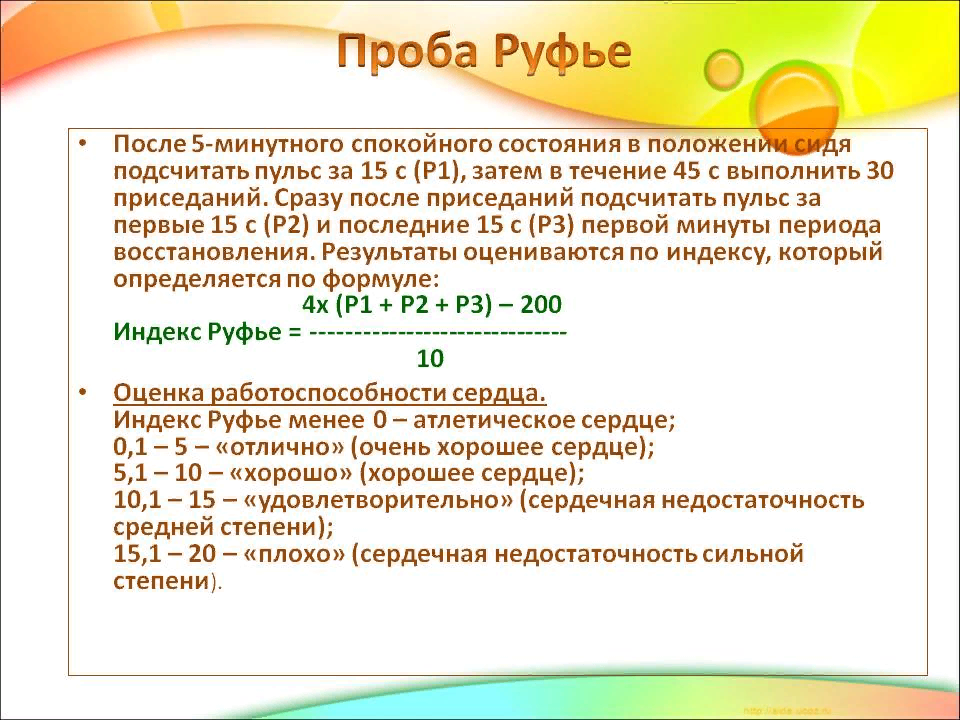 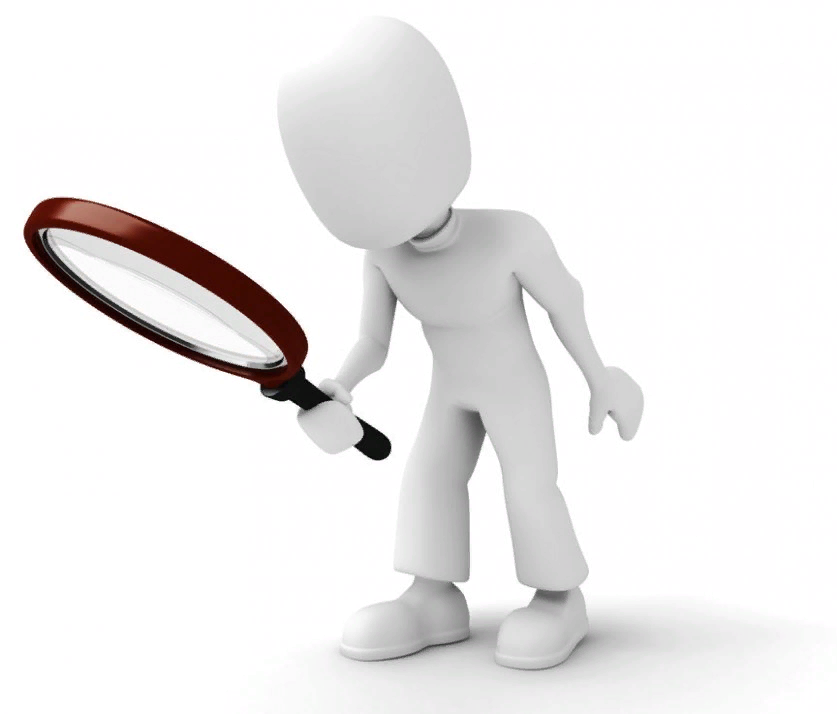 В исследовании приняли участие респонденты в количестве 35 человек
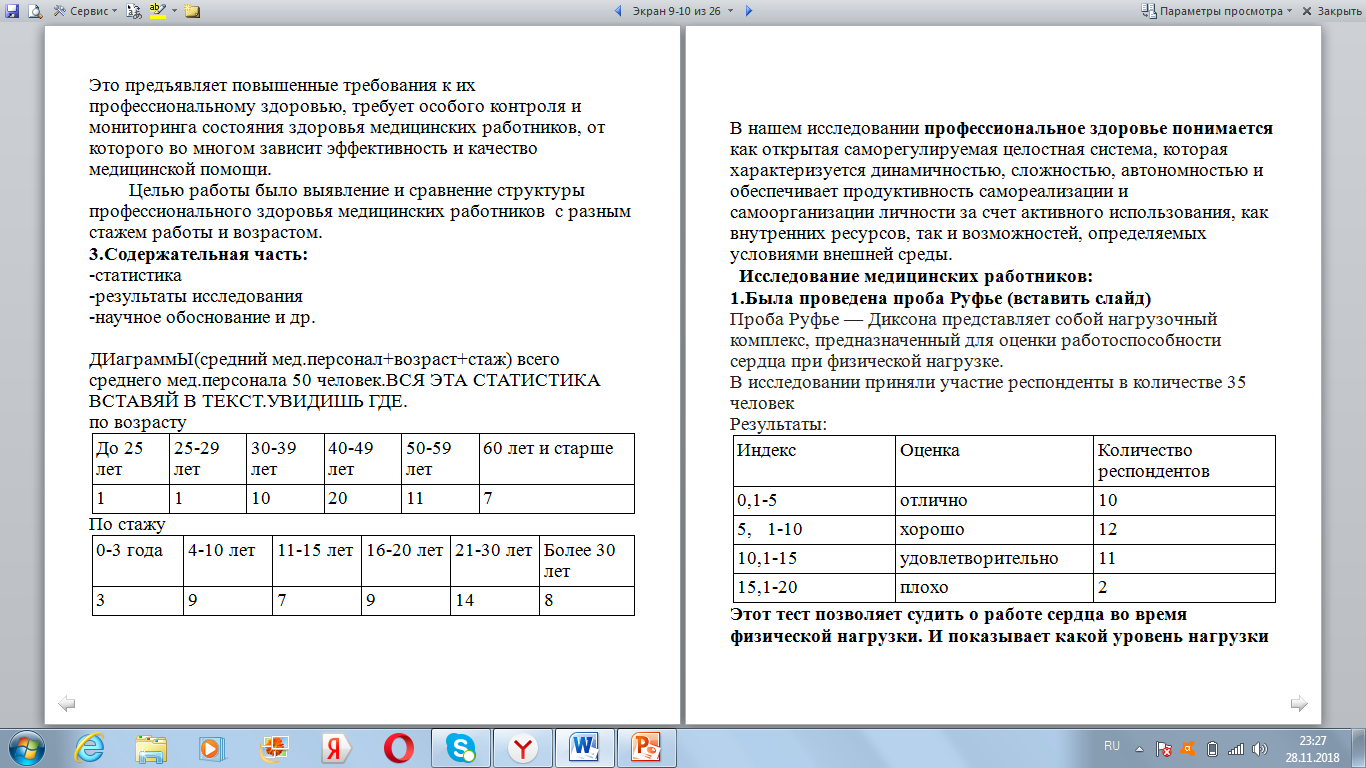 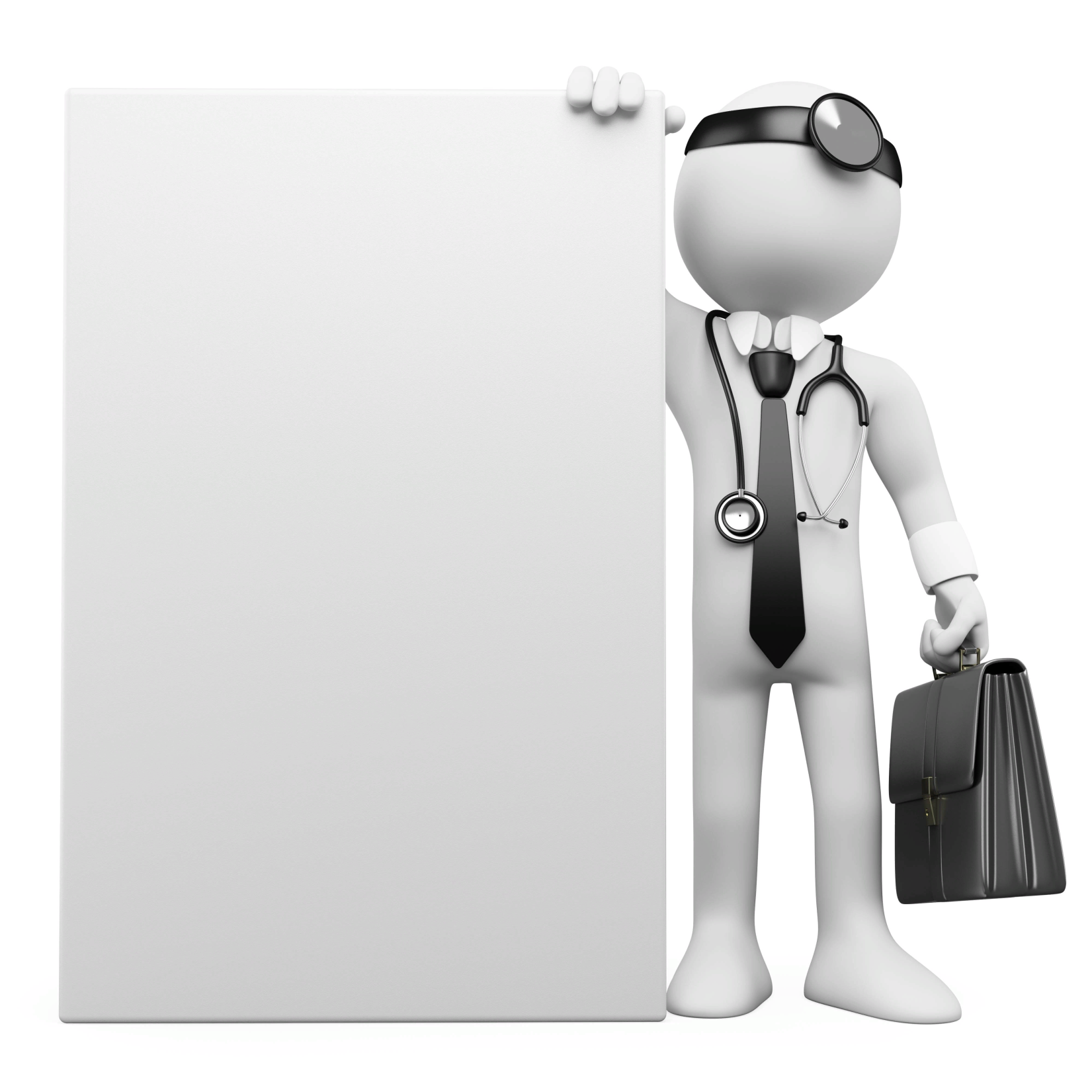 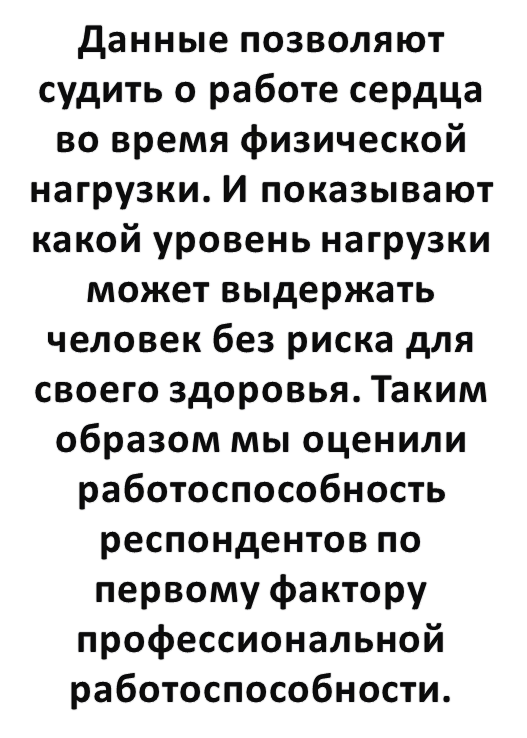 2. Для выявления психологической структуры профессионального здоровья был проведен сравнительный анализ среднего медицинского персонала по стажу работы
Таким образом, нами выявлено, что основу структуры профессионального здоровья составляют:
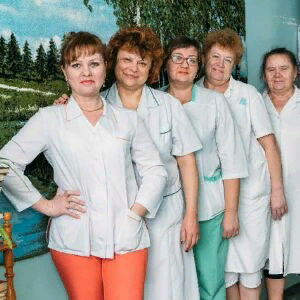 В нашем ЛПУ медицинские сестры представлены следующими возрастными категориями:
Вывод: возрастному персоналу проще работать чем молодым  специалистам, которые придут на низкую заработную плату, с хорошим образованием, но недостатком навыков и умений. Чем выше уровень образование медицинского персонала, тем ниже удовлетворенность работой.
3. В результате анкетирования медицинских сестер получены следующие данные на вопрос:
«Какие отношения между сотрудниками преобладают в ЛПУ?»
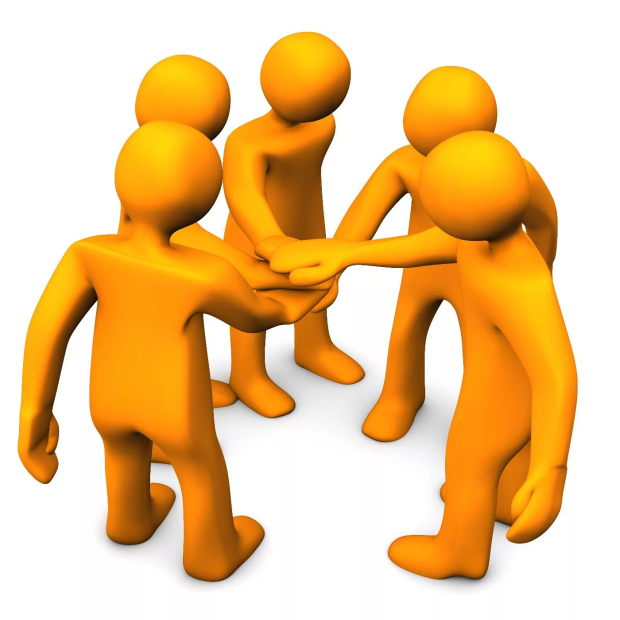 Как видно из ответов в коллективе преобладает здоровый микроклимат.
4. В  ходе подготовки работы для изучения мнения пациента о работе сестринского персонала мы провели их анкетирование.
В анкетировании участвовали 49 пациентов в возрасте 35 лет, из них 26 мужчин  и 23  женщины.
На вопрос о том, удовлетворены ли пациенты тем, как медицинские сестры выполняют назначения врачей, были получены следующие ответы:
На вопрос о психологической атмосфере, психологическом микроклимате, который создают медицинские сестры в отделении, получены следующие ответы:
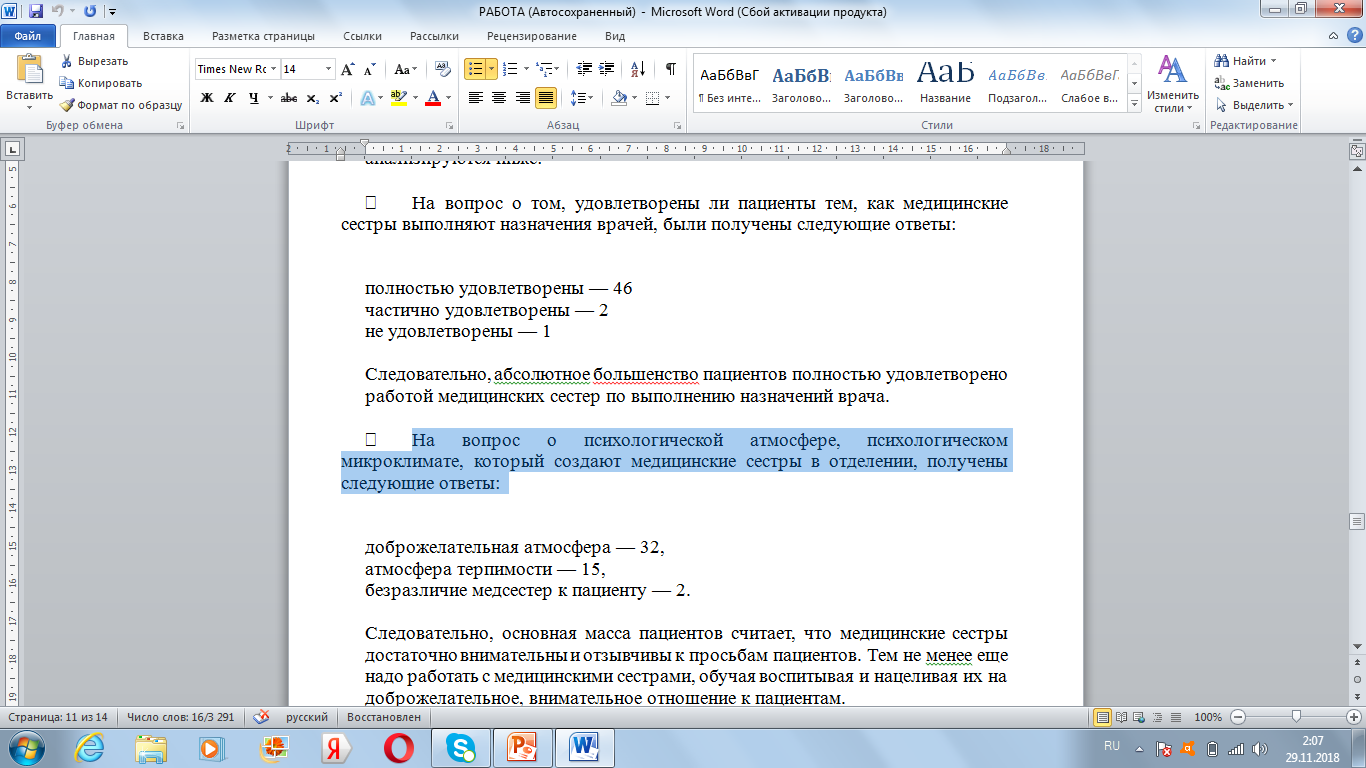 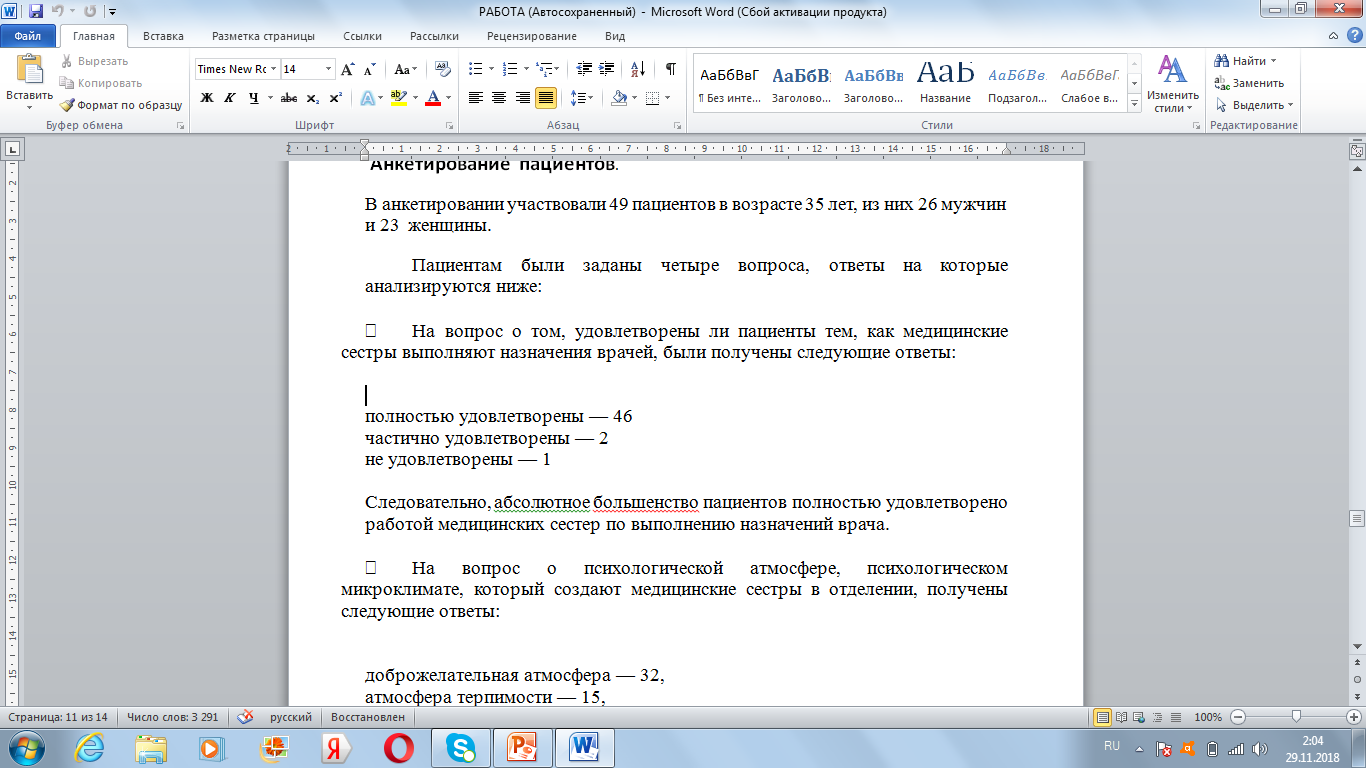 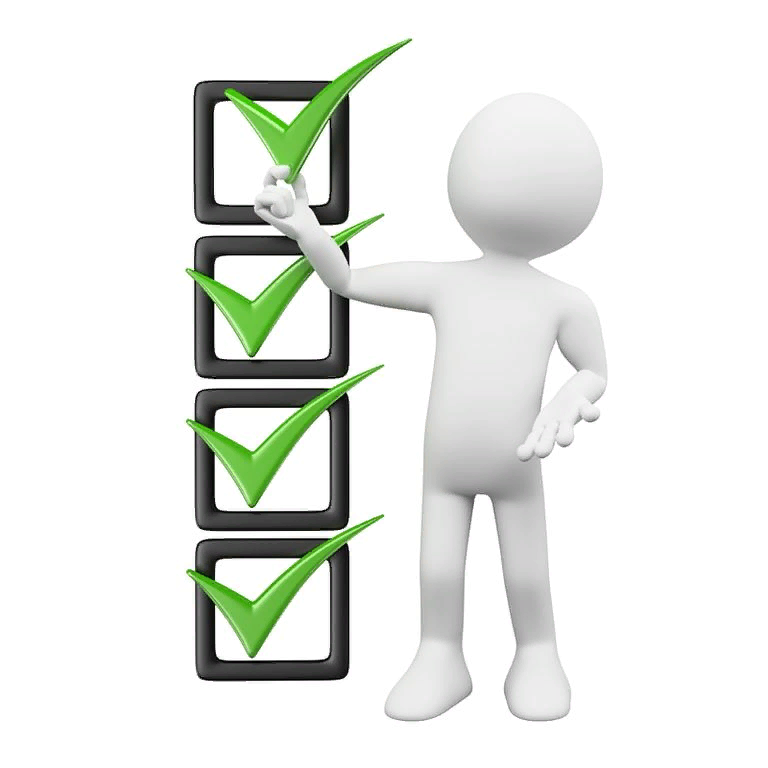 Выводы из анкетирования:

абсолютное большинство пациентов полностью удовлетворено работой медицинских сестер по выполнению назначений врача

основная масса пациентов считает, что медицинские сестры достаточно внимательны и отзывчивы к просьбам пациентов. Тем не менее еще надо работать с медицинскими сестрами, обучая воспитывая и нацеливая их на доброжелательное, внимательное отношение к пациентам.
деятельность по обеспечению высокого качества сестринского ухода требует постоянного внимания ко всем аспектам деятельности медицинских сестер, постоянного контроля за их работой, постоянной воспитательной работы с ними и обеспечения их всем необходимым для осуществления сестринского ухода.
ЗАКЛЮЧИТЕЛЬНАЯ ЧАСТЬ
Исходя из приведенных исследований профессиональное здоровье среднего медицинского персонала ГБУЗ СО СПНД – это комплексное, системное понятие, психологическими составляющими которого являются:
 многоуровневость, здоровая адаптация и адаптивность, стрессоустойчивость, активность, ценностно-смысловые ориентации и удовлетворенность профессиональной деятельностью,что является одним из важнейших факторов при оказании безопасной и качественной медицинской помощи в ГБУЗ СО СПНД
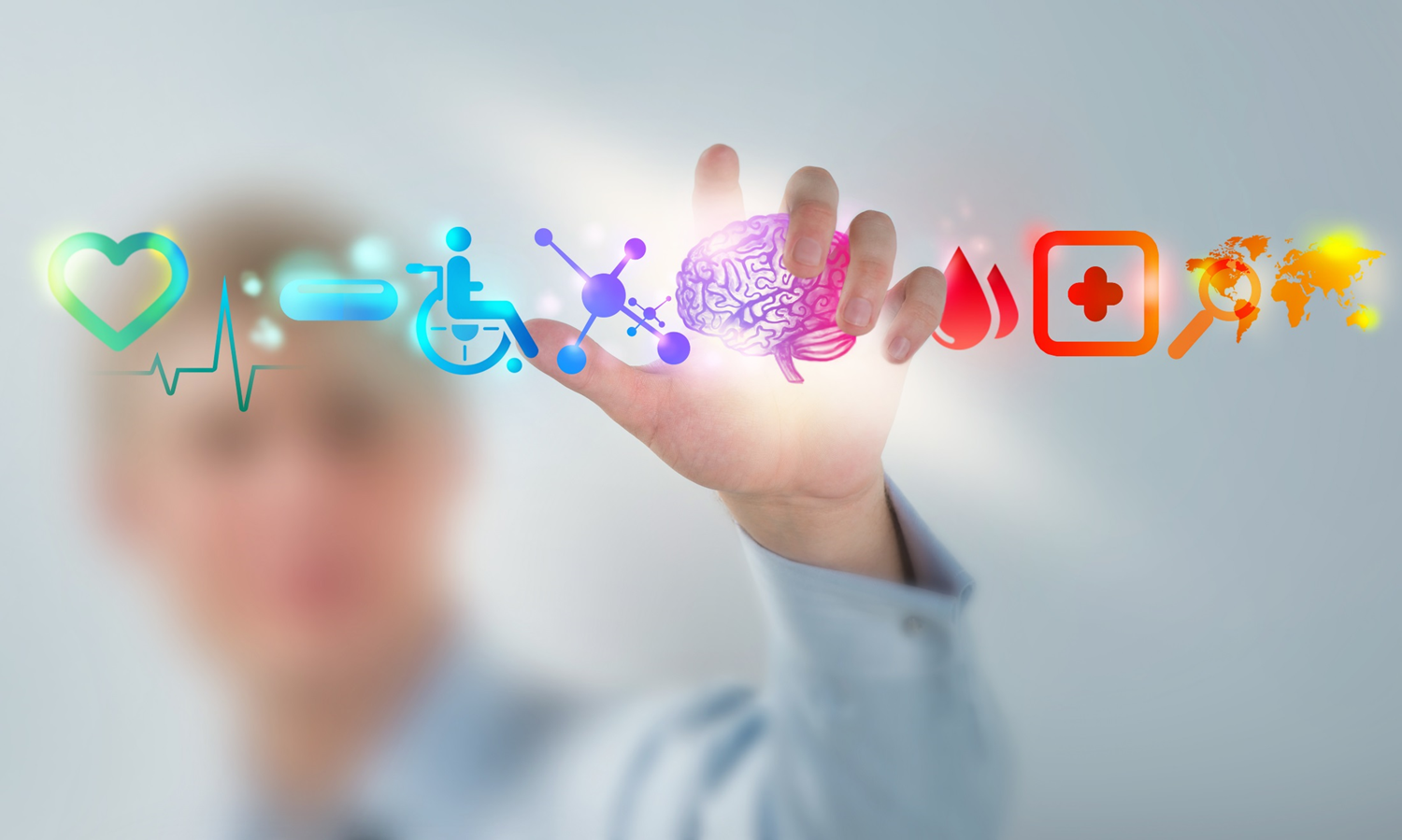 Предложения по дальнейшему формированию профессионального здоровья медицинских работников.
1. Поддерживать и укреплять составляющие профессионального здоровья личности, через проведение профессионально-психологических тренингов, занятий, направленных на формирование и развитие определенных качеств, навыков и умений, необходимых для медицинских работников психиатрических служб.
2.Продолжать учить бережно и внимательно относиться к своему здоровью, понимать роль здоровья в жизнедеятельности, а также основных факторов, оказывающих как негативное, так и позитивное влияние на профессиональное здоровье человека (отказ от алкоголя, табакокурения, занятия спортом и т.д.).
3. Обеспечивать комплексный подход к сохранению профессионального здоровья медиков, для успешного преодоления сложных ситуаций.
4. Создавать оптимальные условия труда на рабочем месте во избежание эмоционального и физического переутомления.
Перспективы дальнейшего исследования профессиональной деятельности медиков могут затрагивать такие области как исследование факторов, влияющих на профессиональное здоровье сотрудников, выявление причин, определяющих успешность их деятельности, условий способствующих повышению уровня удовлетворенности трудом.
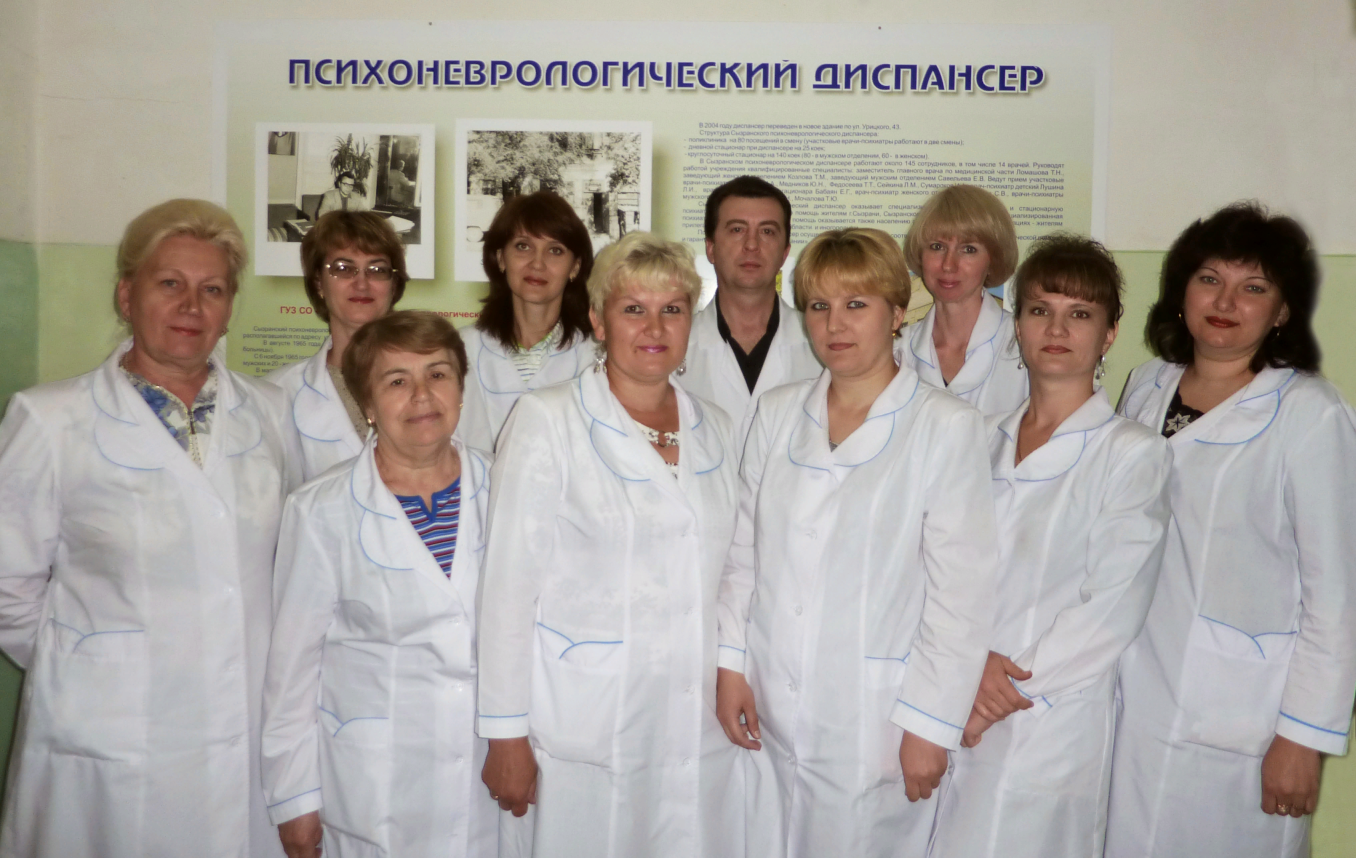 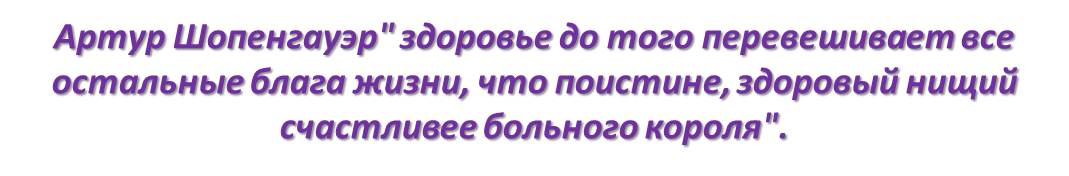 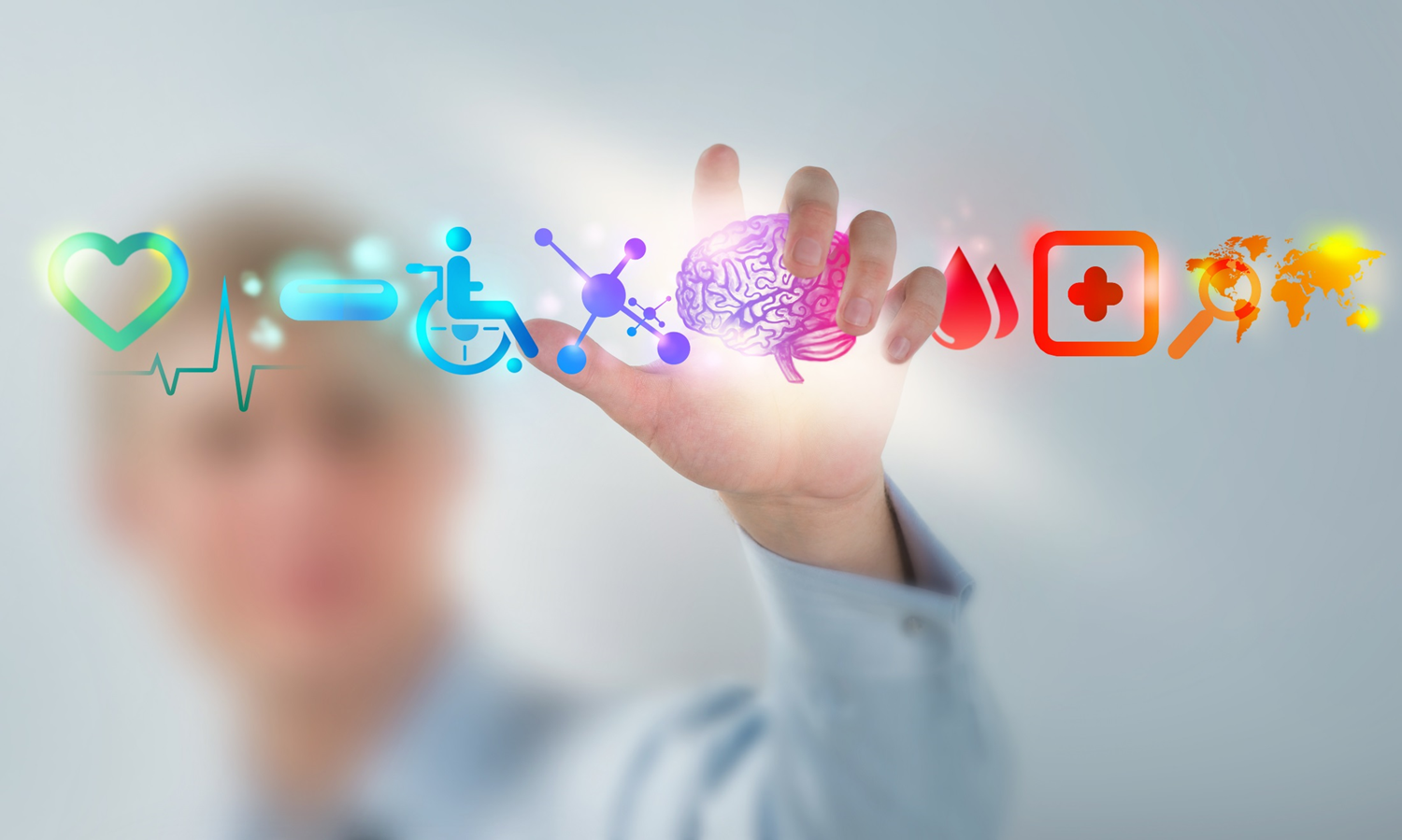 Успехов, уважаемые коллеги!
Спасибо за внимание!